Academic Assessment: 

Data Day
April 30, 2014
Assessment Day
Focus on Accreditation
Workshops and activities

Staff Satisfaction Survey
96 participants

Co-Curricular Survey
642 participants
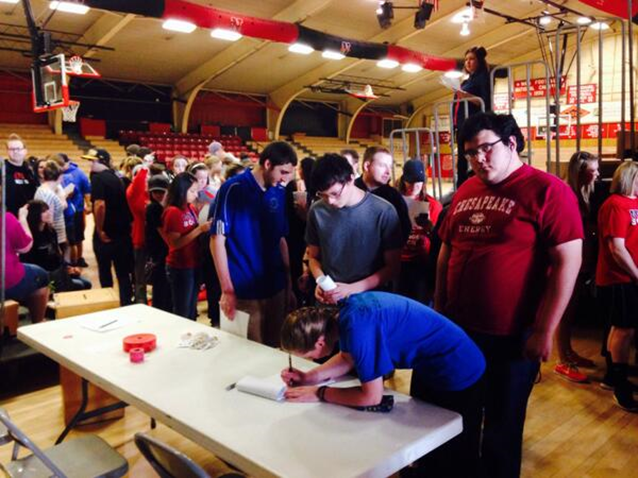 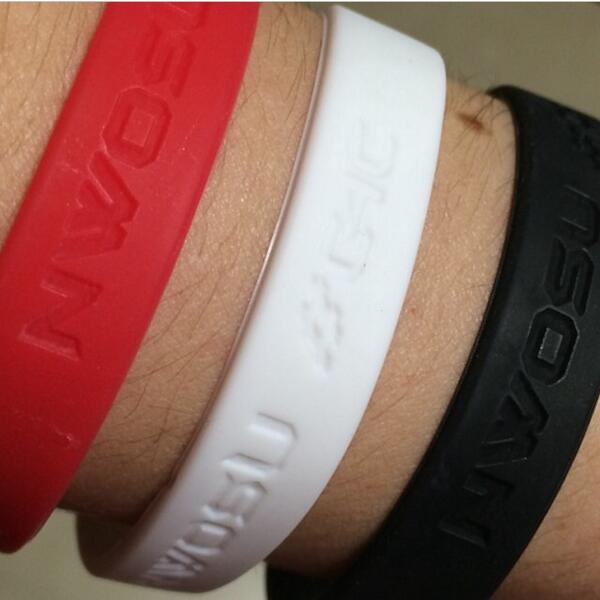 Study Abroad: Main Reasons to Go
Study Abroad: Biggest Obstacles
Assessments Administered
NSSE
198 participants
75 First Year Students
123 Seniors

ACAT
Biology (fall)
English
Psychology
Assessments Administered
Mid-Level
185 participants
40-75 hours
Reading, writing, critical thinking and mathematics
Comparative Data
Reading
Critical Thinking
Writing
Mathematics
Important Dates
2013-2014 Assessment Results
Due August 29, 2014

2014-2015 Assessment Plan 
Due October 17, 2014
Current Practices
What worked well and what disappointments did you experience in assessment this year?
New Assessment Opportunities
How can we track graduate success?
Value of Assessment Day
Discussion 
Exit exams, restructure, value, etc.
Questions/Comments
Reminder of Dates
2013-2014 Assessment Results
Due August 29, 2014
2014-2015 Assessment Plan 
Due October 17, 2014

Next faculty forum will be scheduled for late August